g008-EnvMap
Environment mapping

Szécsi László
gg008-EnvMap project
copy-paste-rename gg007-Texture folder
vcxproj, filters átnevezés
solution/add existing project
build, run
DDSTextureLoader
DirectXTex-ből
nincs külön project
csak két file
DDSTextureLoader.h
DDSTextureLoader.cpp
tegyük be a gg008-Envmap projektbe simán
Betöltés
psEnvmapped.hlsl
cbuffer perFrame {
  float4 eyePos; // plusz fények, stb.
}
TextureCube envTexture;

float4 psEnvMapped(VsosTrafo input) : SV_Target {
  // rayDir számítása worldPos és eyePos között
  //   .xyz kell, normalizálni kell
  // reflectionDir számítása
  //   belefelé mutató rayDir kell (-viewDir)
	return 
		0.5 *
  envTexture.Sample(linearSampler, reflectionDir) + 
		+ 0.5 * 
	kdTexture.Sample(linearSampler, input.tex);
}
#60
Game.cpp
std::wstring envfile = Egg::UtfConverter::utf8to16(
    App::getSystemEnvironment()
      .resolveMediaPath("cloudynoon.dds"));
Egg::ThrowOnFail("Could not create cube map texture and/or SRV.", __FILE__, __LINE__) ^
 DirectX::CreateDDSTextureFromFile(
    device.Get(),
    envfile.c_str(),
    envTexture.GetAddressOf(),
    envSrv.GetAddressOf());
material->setShaderResource(
 Egg::Mesh::ShaderStageFlag::Pixel, 0, envSrv);
Env map tükröződés kész
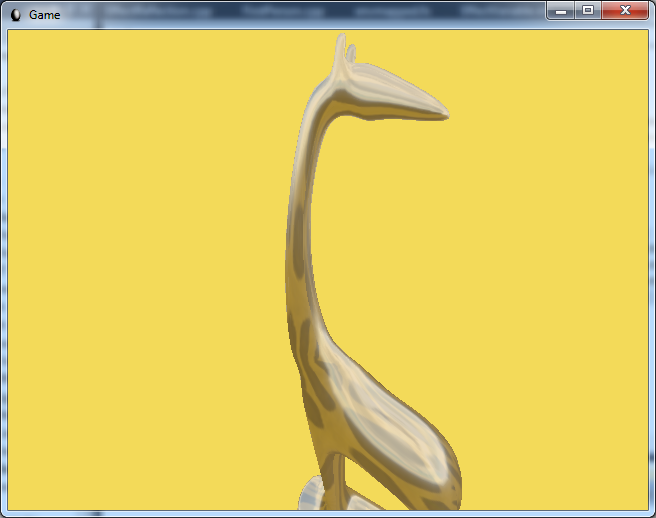 Látsszon a környezet a háttérben
full-viewport quad
új mesh
Mesh::Indexed::createQuad()
minden pixel olyan színű amilyen irányban látszik
vsQuad
psBackground
#60
Game.h
Egg::Mesh::Shaded::P backgroundMesh;
quad.hlsli
struct IaosQuad
{
	float4  pos: POSITION;
	float2  tex: TEXCOORD0;
};

struct VsosQuad
{
	float4 pos: SV_POSITION;
	float2 tex: TEXCOORD0;
	float3 rayDir: TEXCOORD1;
};
#11.1
vsQuad.hlsl
cbuffer perObject { // a többi
  row_major float4x4 rayDirMatrix;
};

VsosQuad vsQuad(IaosQuad input) {
	VsosQuad output = (VsosQuad)0;

	output.pos = input.pos;
  float4 hWorldPosMinusEye = mul(input.pos, 	rayDirMatrix);
  hWorldPosMinusEye /= hWorldPosMinusEye.w;
  output.rayDir = hWorldPosMinusEye.xyz;
	output.tex = input.tex;
  return output;
}
#11.1
psBackground.hlsl
float4 psBackground(VsosQuad input) : SV_Target
{
return envTexture.Sample(linearSampler, input.rayDir);
}
Részfeladatok (zsiráf mintájára)
Mesh::Indexed::createQuad()
shaderek betöltése
anyag létrehozása
input layout kérése
shaded mesh létrehozása
konstans buffer, shader source view bekötése a materialba
új elem a konstansbufferbe: rayDirMatrix
vagy új konstansbuffer, amelyik tetszik
minden frameben CB feltöltése
Háttér kész
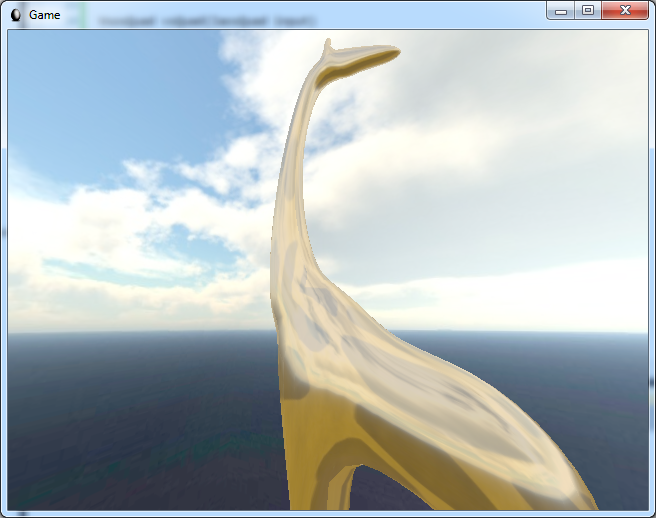